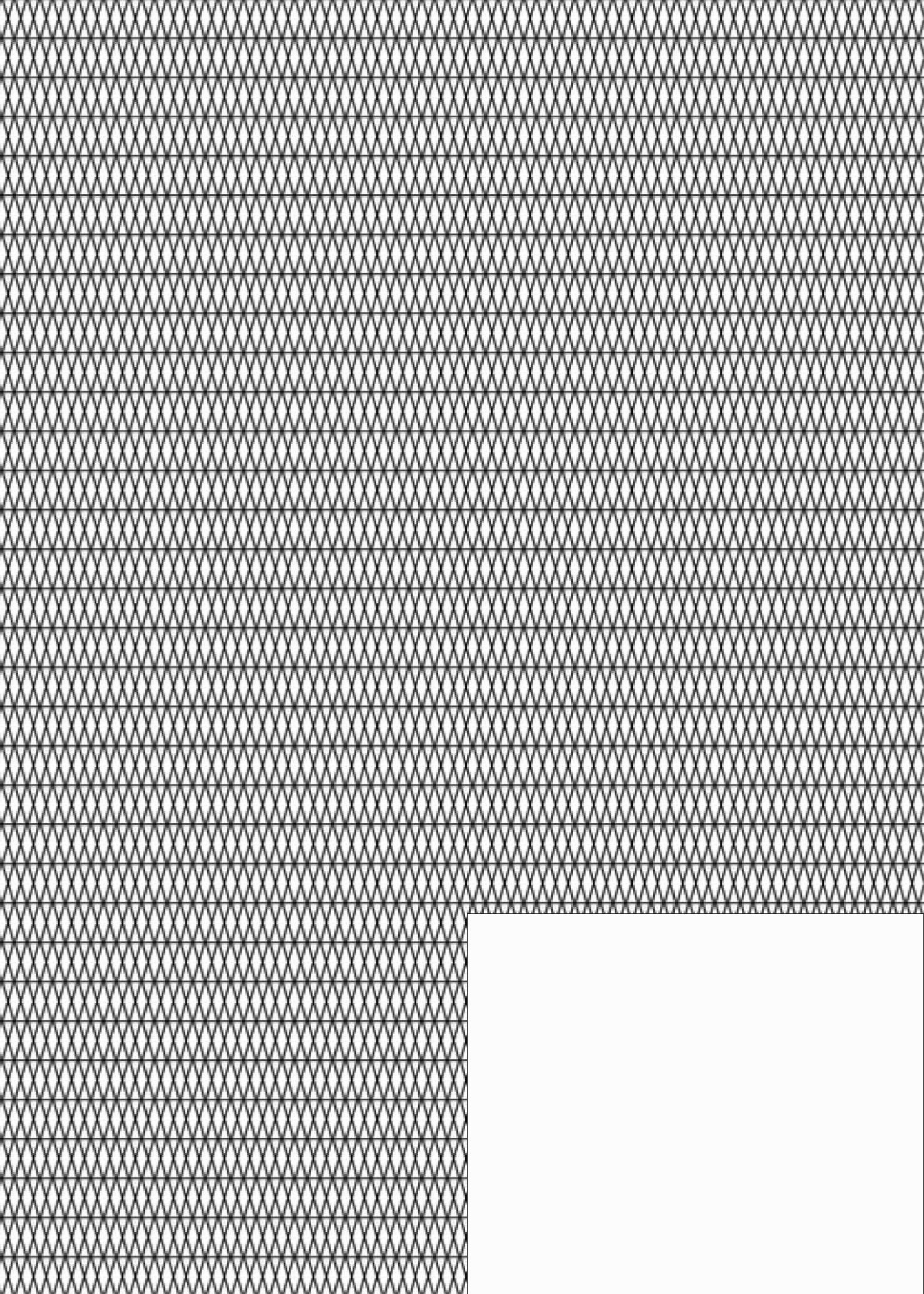 Lato esterno
ELEZIONE DEI COMPONENTI DEL CNSU IN RAPPRESENTANZA DEGLI STUDENTI ISCRITTI AI   CORSI DI SPECIALIZZAZIONE DEL VECCHIO E NUOVO ORDINAMENTO
COLLEGIO ELETTORALE NAZIONALE
 
UNIVERSITA’ DI  ……………………………
FIRMA DEL PRESIDENTE
Allegato 2.2
……………………………………..
SCHEDA GIALLA
(Lato interno)
COGNOME Nome (del candidato specializzando)
COGNOME Nome (del candidato specializzando)
Primo lembo da piegare 

ALLEGATO 2.2